Explain how students can fund their study at university
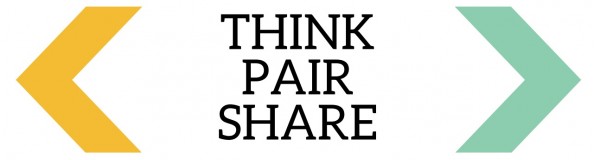 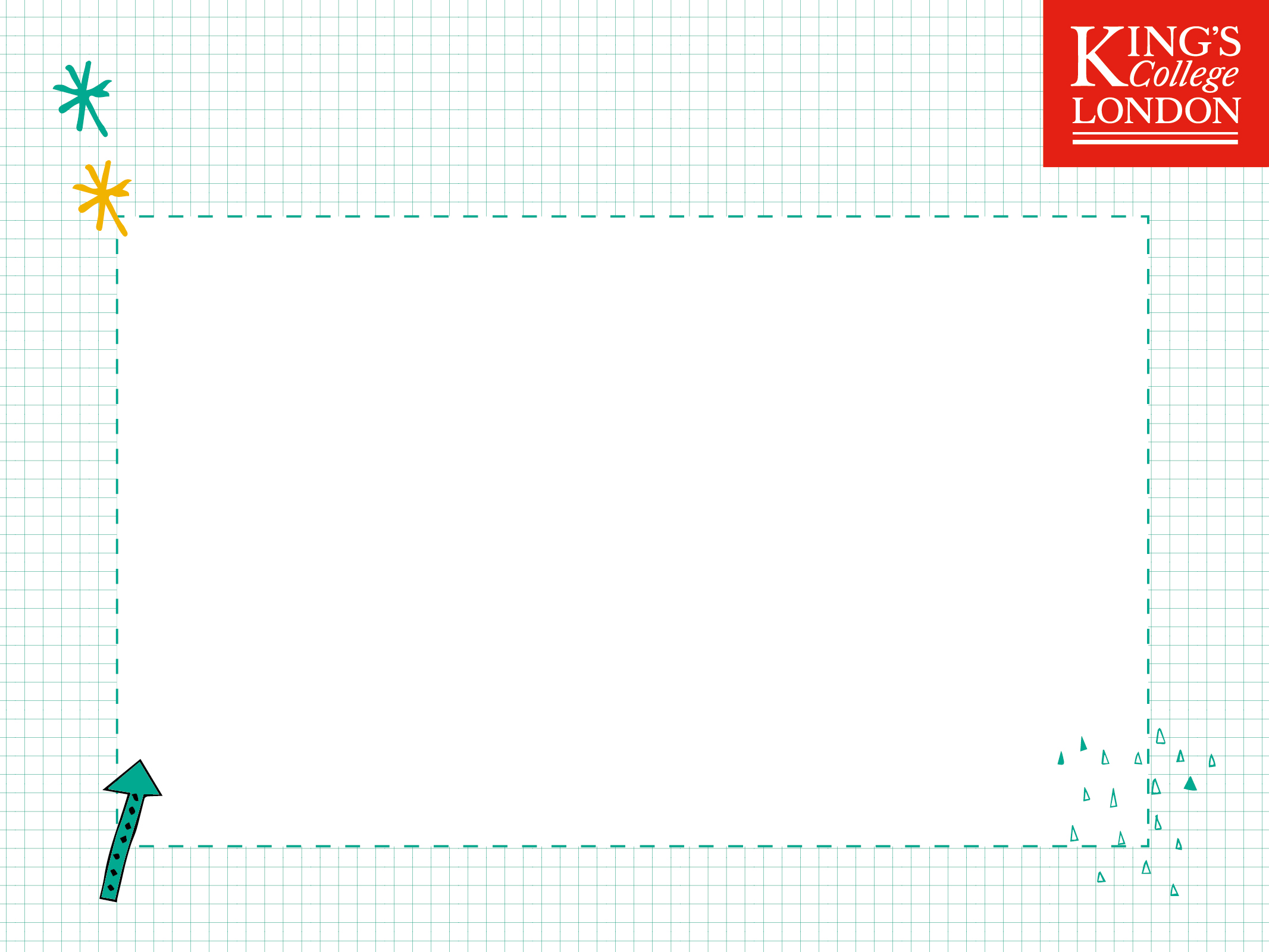 Why should I go to University?
Objectives
To describe the benefits of going to university
To explain how different degrees lead to different careers
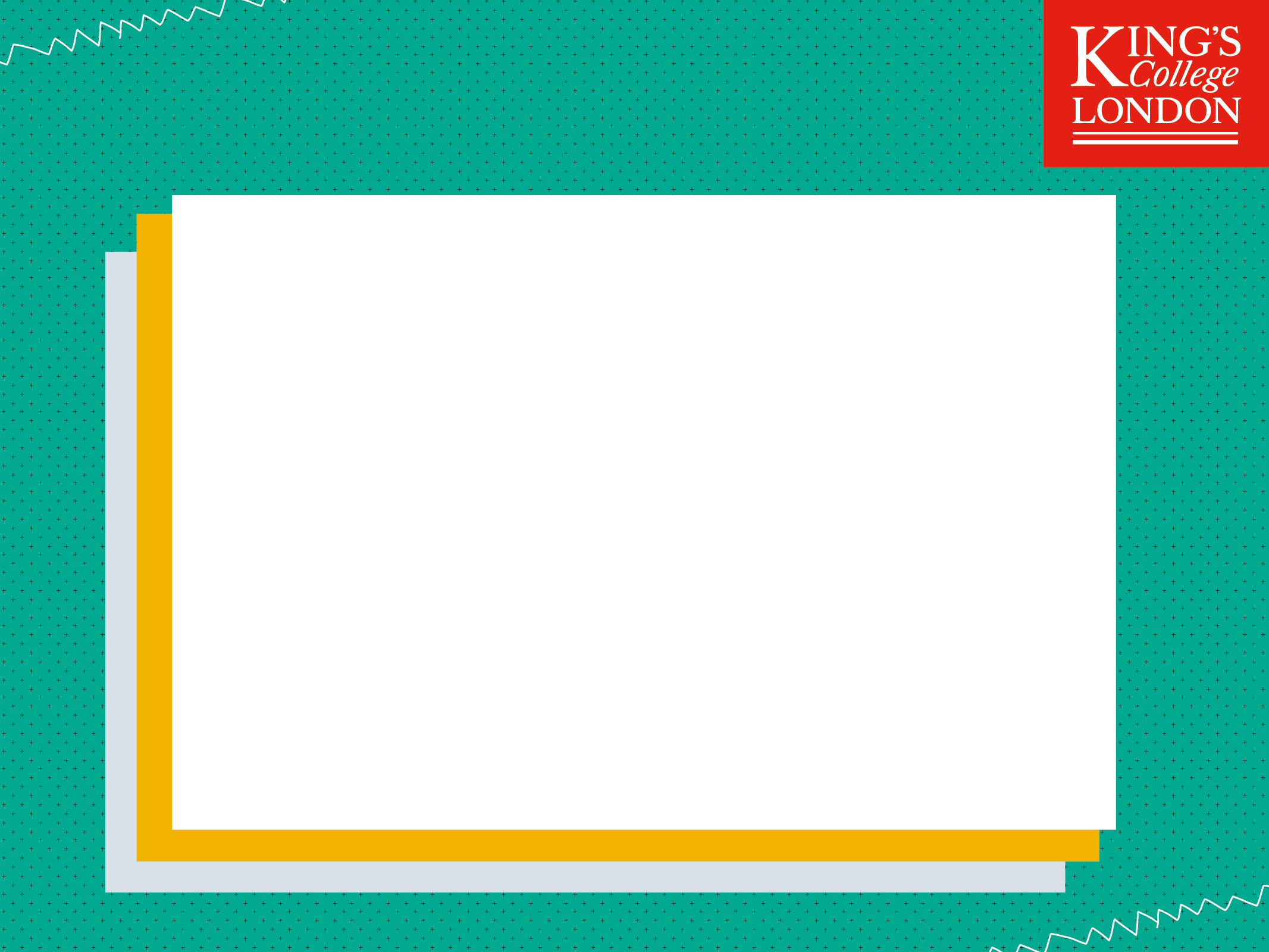 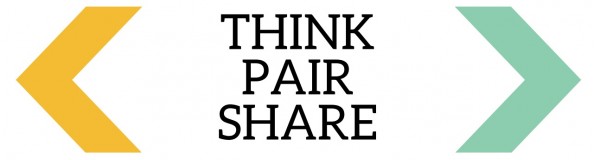 Why should you go to Uni?
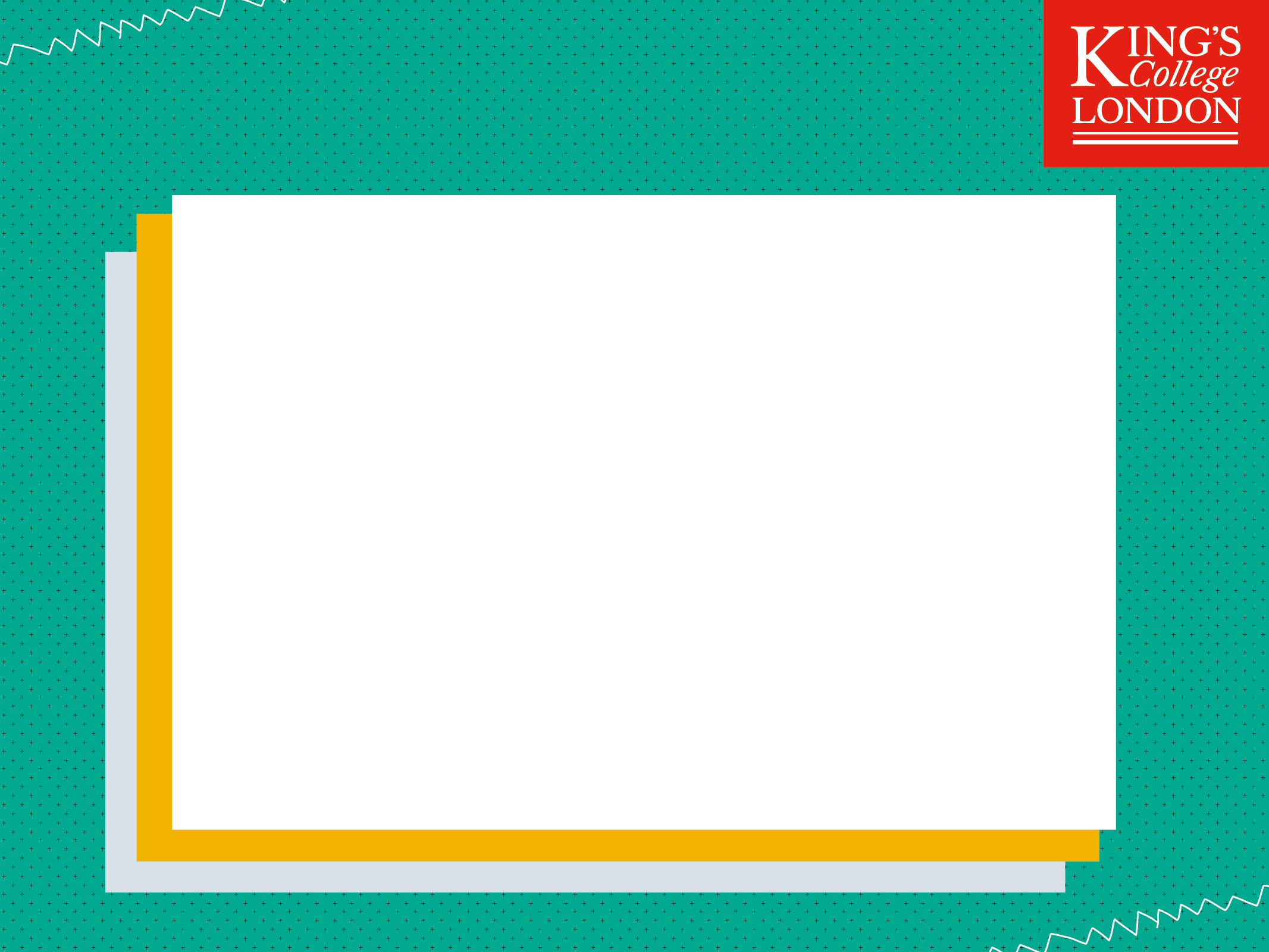 Why should you go to Uni?
Information Hunt
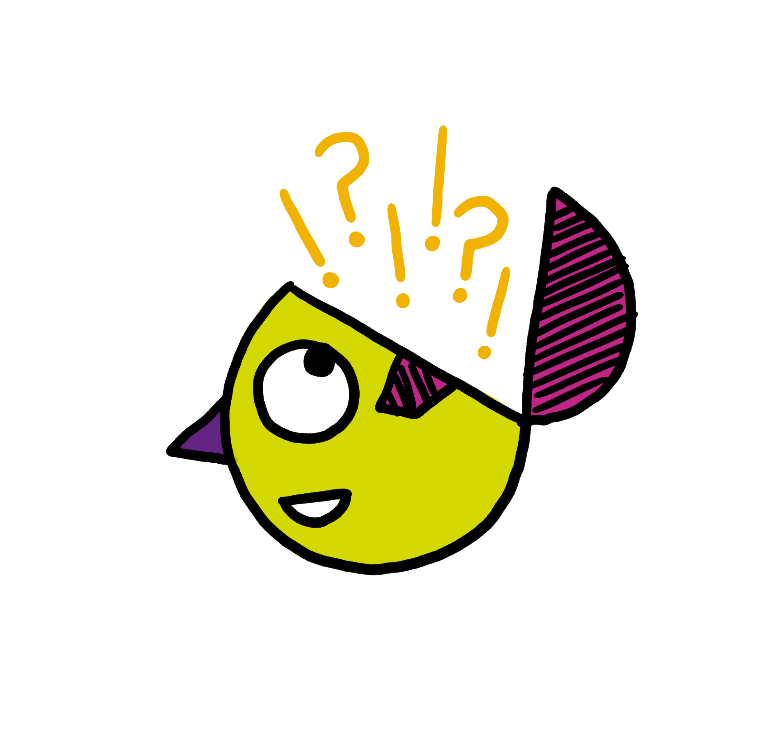 Leave your sheets at the desk
Move around the room and read the information
Note down the information on your sheets
Extension: Rank the reasons in order for you. Then have a debate with the person next to you. Do you agree?
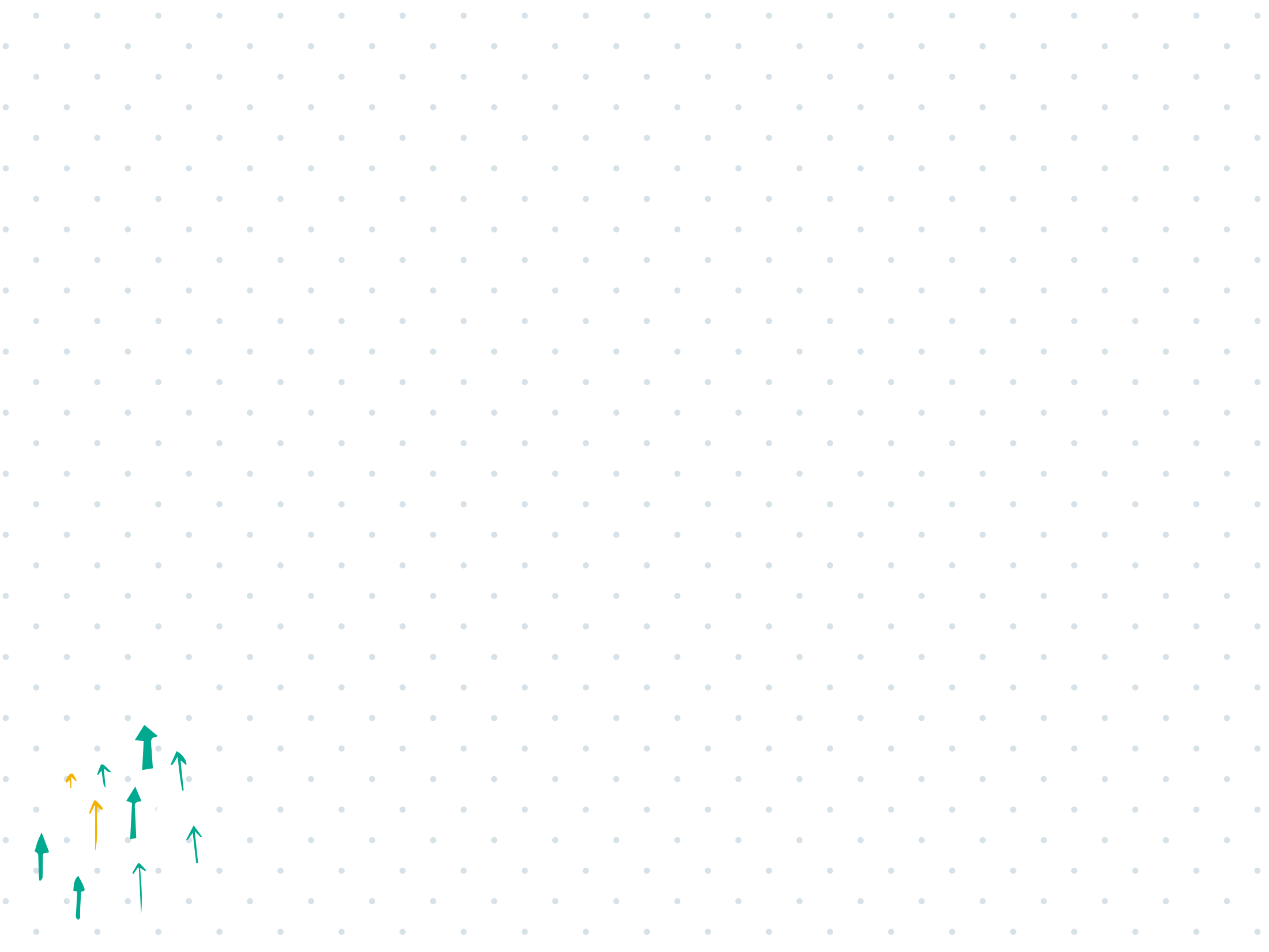 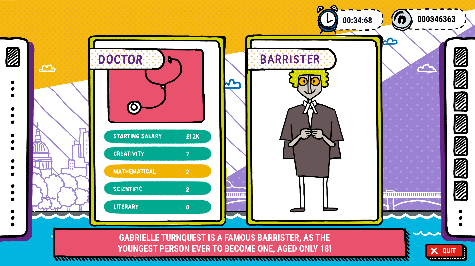 Play Future me! You can play it online, or using the paper cards.
Extension: Visit https://nationalcareersservice.direct.gov.uk/job-profiles/home. Find 3 jobs that may interest you. Explain why they interest you
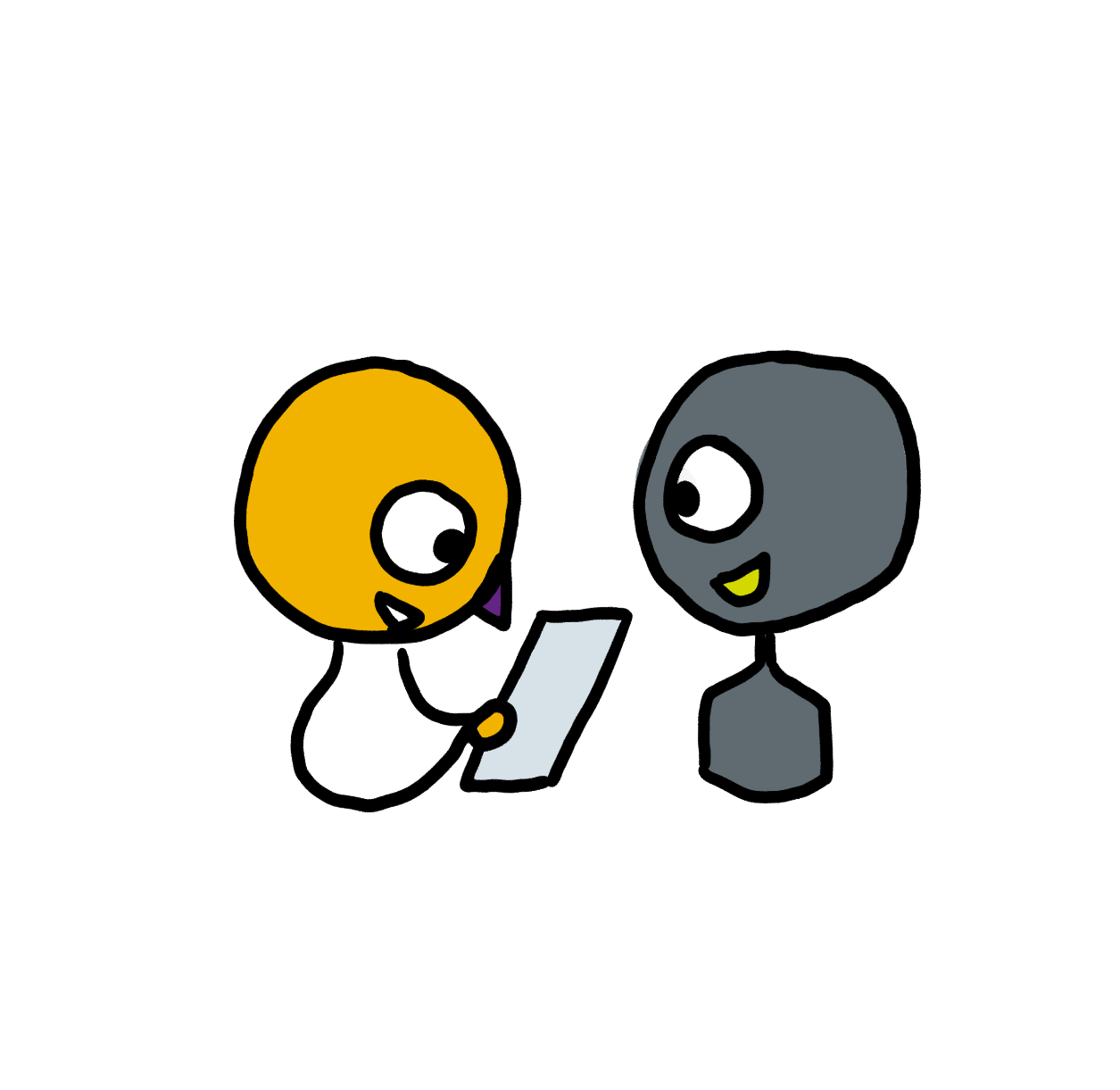 Speech Writing
Write a speech explaining why you should go to university. You could include: 
Course enjoyment
Social life
Study abroad
Career 
Developing transferrable skills
Developing independence
Extension:
Swap your speech with a partner. In a different colour, add in any benefits they may have missed
Explain the MOST IMPORTANT reason why you should go to university
Tweet King’s 
College London!
Sum up in no more than 3 lines why you should go to university.

The best ones can be tweeted to @KCLWP by your teacher!